Záchranný útvar HZS ČR
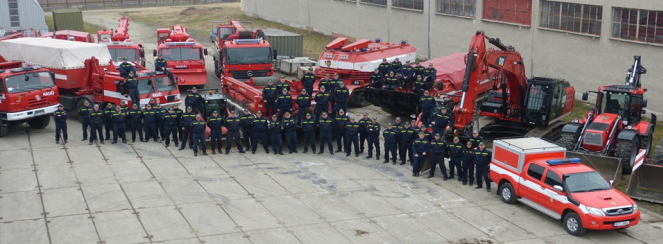 21.9.2023
BSSb1153
nprap. Mgr. Jakub Morávek, Ph.D.
Záchranný útvar HZS
Přímo podřízená a řízená zálohová jednotka Generálního ředitelství HZS ČR

Záchranný útvar HZS ČR - sídlo Hlučín
Záchranná rota Zbiroh (2010)
Záchranná rota Jihlava (2015)


Vyjíždí pokud dojde k mimořádné události většího rozsahu (sesuvy půdy, povodně, větrné kalamity atd.) vyžadující nasazení těžké a speciální techniky, kterou záchranný útvar disponuje a běžné stanice jí nemají
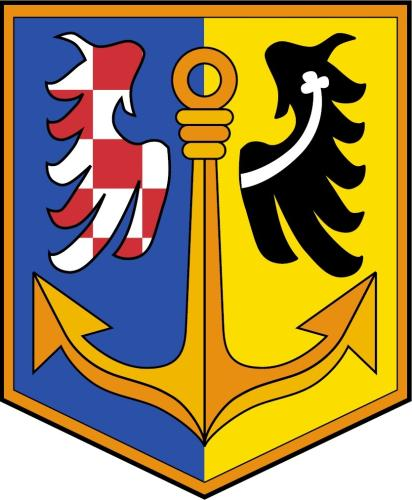 Historie posádky
1920   Dělostřelecký pluk 108 
1935-1938   Budování linie těžkého opevnění
1937   Hraničářský pluk 4 
1947   Pojmenování kasáren podle básníka Petra Bezruče
Poválečná historie – tankové, automobilní, pěší a jiné útvary 
1997   Ústřední vojenský veterinární ústav
2000   vytvoření záchranného praporu 75. záchranné a výcvikové základny Olomouc v Hlučíně
2004   157. záchranný prapor - vznikl 1.července
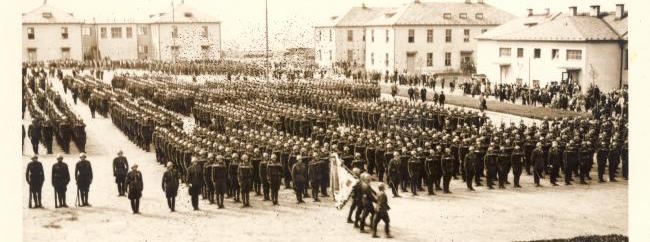 Vznik ZÚ
Usnesením Vlády ČR ze dne 22.října 2007 č.1194 a schválením transformace resortu Ministerstva obrany ČR bylo rozhodnuto o předání 157. záchranného praporu Armády ČR dislokovaného v Hlučíně Hasičskému záchrannému sboru České republiky 
Následně byl přijat zákon č. 260 ze dne 25. června 2008, kterým se měnil zákon č. 238/2000 Sb., o Hasičském záchranném sboru České republiky, s účinností od 1.ledna 2009 
Na základě tohoto zákona dnem 1. ledna 2009 vznikl Záchranný útvar Hasičského záchranného sboru ČR

1. ledna 2010 vznikla Záchranná rota dislokovaná ve Zbirohu
1. ledna 2016 vznikla Záchranná rota dislokovaná v Jihlavě
Dislokace
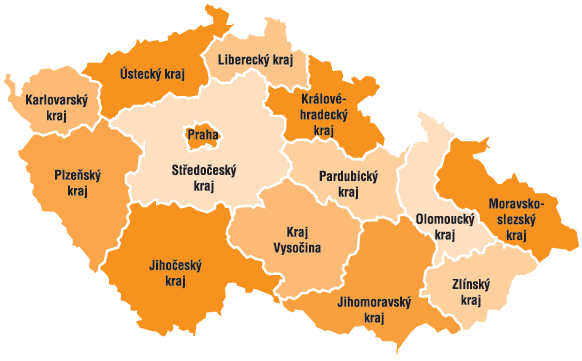 Zbiroh
Hlučín
Jihlava
Postavení v rámci HZS
Úkoly a zaměření
Záchranná a humanitární činnost

Obnova postižených území (Black out,…)
 
Poskytování záchranné a humanitární pomoci 
      v zahraničí
------------------------------------------------------------------------------------

Základní příprava nových příslušníků HZS

Autoškola + výcvik řidičů

-------------------------------------------------------------------------------------

 Gesce a odborná příprava HZS v odbornostech
 Kynologická
 Potápěčská
 Trhací práce
 Strojní a technická služba
záchranné
vzdělávací
odborné
Síly a prostředky
Systém aktivace
na žádost velitele zásahu, řídícího důstojníka, nebo KOPIS HZS krajů (OPIS GŘ), kteří danou MU řeší
na místo zásahu vysílá jednotku ZÚ HZS ČR koordinátor OŘO na základě požadavku OPIS GŘ
možnost kontaktovat přímo ZÚ HZS ČR a konzultovat možnosti, příp. vyžádat příjezd odpovědné osoby (ŘD) k posouzení nasazení
Záchranná rota Hlučín
Provádí záchranné práce a odstraňování následků živelných pohrom, vážných DN a průmyslových havárií
Zřizuje průchody a průjezdy v troskách
Vyhledává a uvolňuje zavalené osoby ze sutin a závalů
Přepravuje kontaminovanou zeminu a nevybuchlou munici
Poskytuje nouzovou dodávku vody a potravin 
Provádí zajišťovací práce u poškozených objektů a jejich stržení 
Vytváří protipožární ochranné pásy 
Provádí zemní práce (uvolňování koryt řek, zavalené komunikace…)
Vyprošťuje uvázlou nebo havarovanou techniku
Provádí odsun havarované a poškozené techniky
Provádí výškové práce s jeřáby
Přepravuje osoby a majetek po vodě a souši; 
Dálkově dopravuje vodu 
Podílí se na zajišťování nouzového přežití obyvatelstva pomocí rozvinutí a provozování materiální základny humanitární pomoci (SOZ HZS ČR).
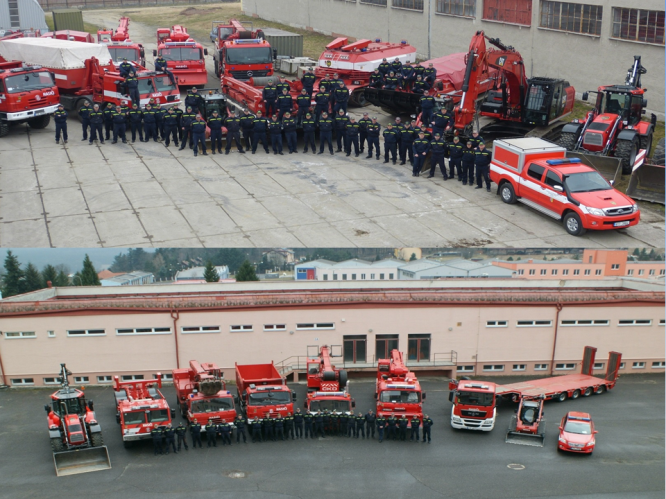 Speciální záchranná rota Hlučín
Vyhledává a vyprošťuje osoby ze sutin a závalů
Zabezpečuje nouzovou dodávku elektrické energie a osvětlení pracovišť
Zabezpečuje nouzovou dodávku a distribuci pitné vody 
Provozování a použití úpravny vody 
Provádí dekontaminaci osob, techniky a materiálu, jejich vyprošťování z kontaminovaného prostoru 
Provádí dekontaminaci zamořených prostorů a objektů
Provádí radiační, chemický a biologický průzkum a meteorologické pozorování
Podílí se na vyhledávání a záchraně osob z vodních děl, toků a zatopených objektů
Poskytuje záchrannou a humanitární pomoc v zahraničí (kynologové, potápěči – lezci); 
Poskytuje pomoc při likvidaci ropných havárií
Provádí demoliční práce pomocí trhavin
Provádí čerpání vody velkokapacitními čerpadly
Technika
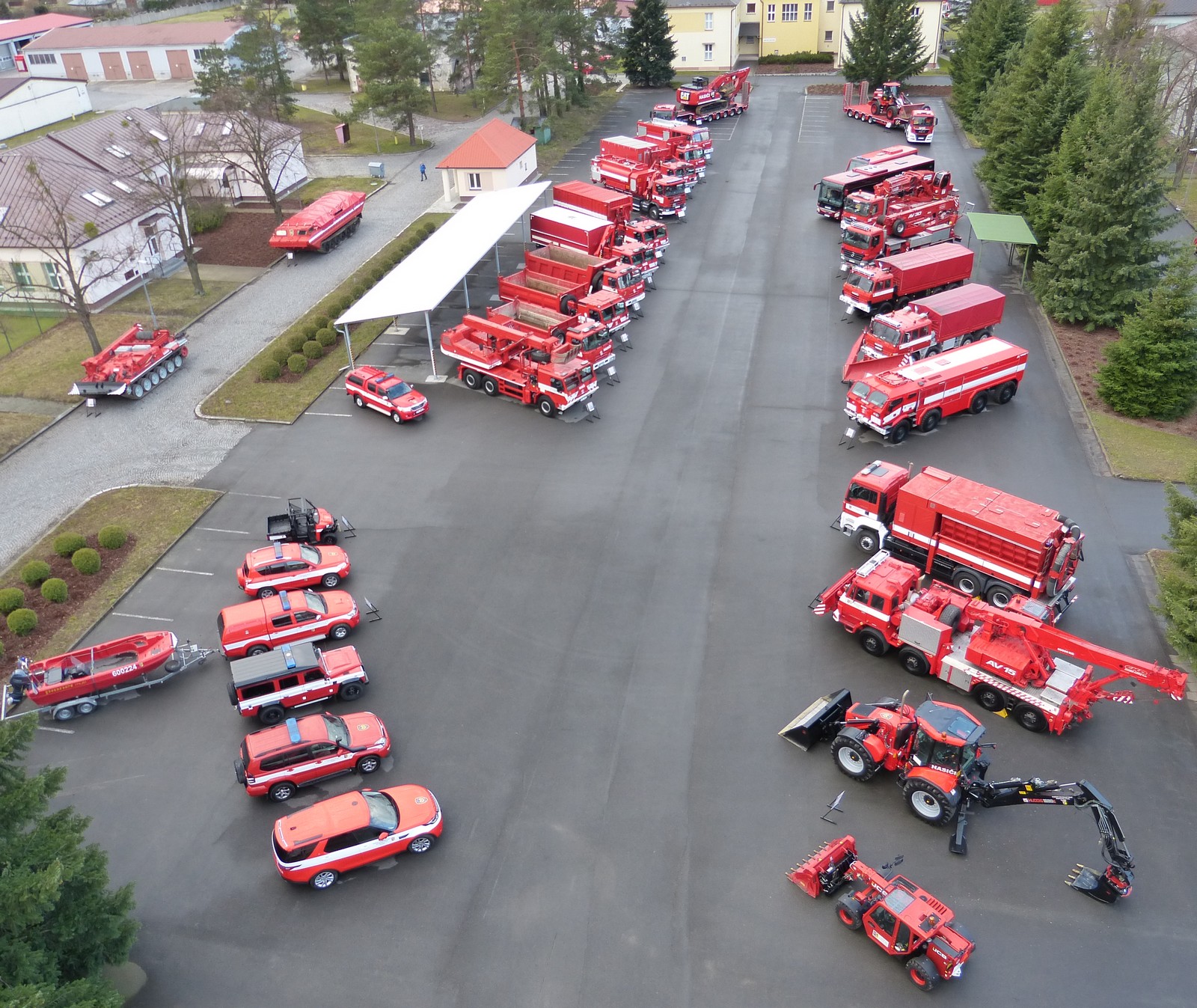 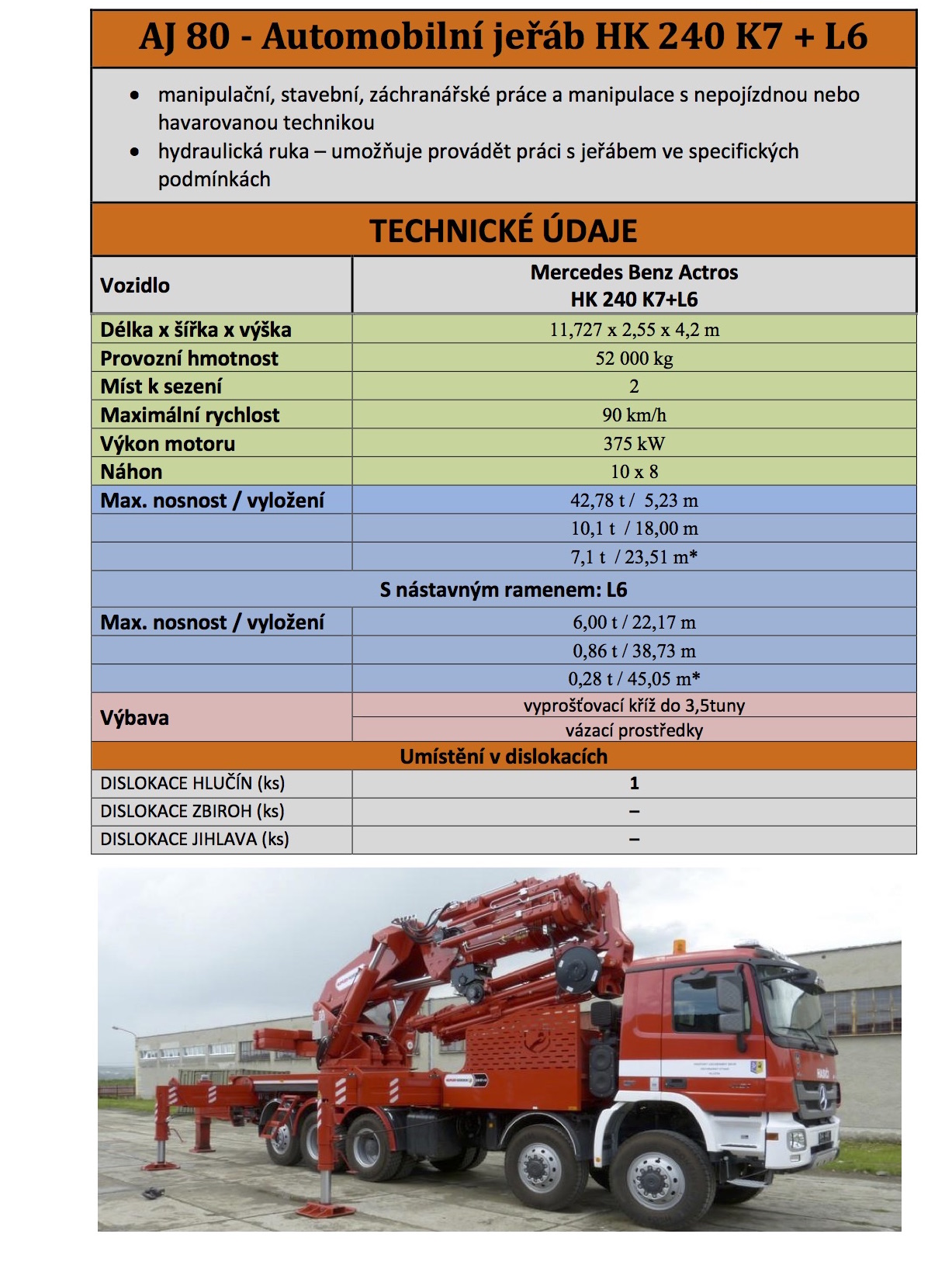 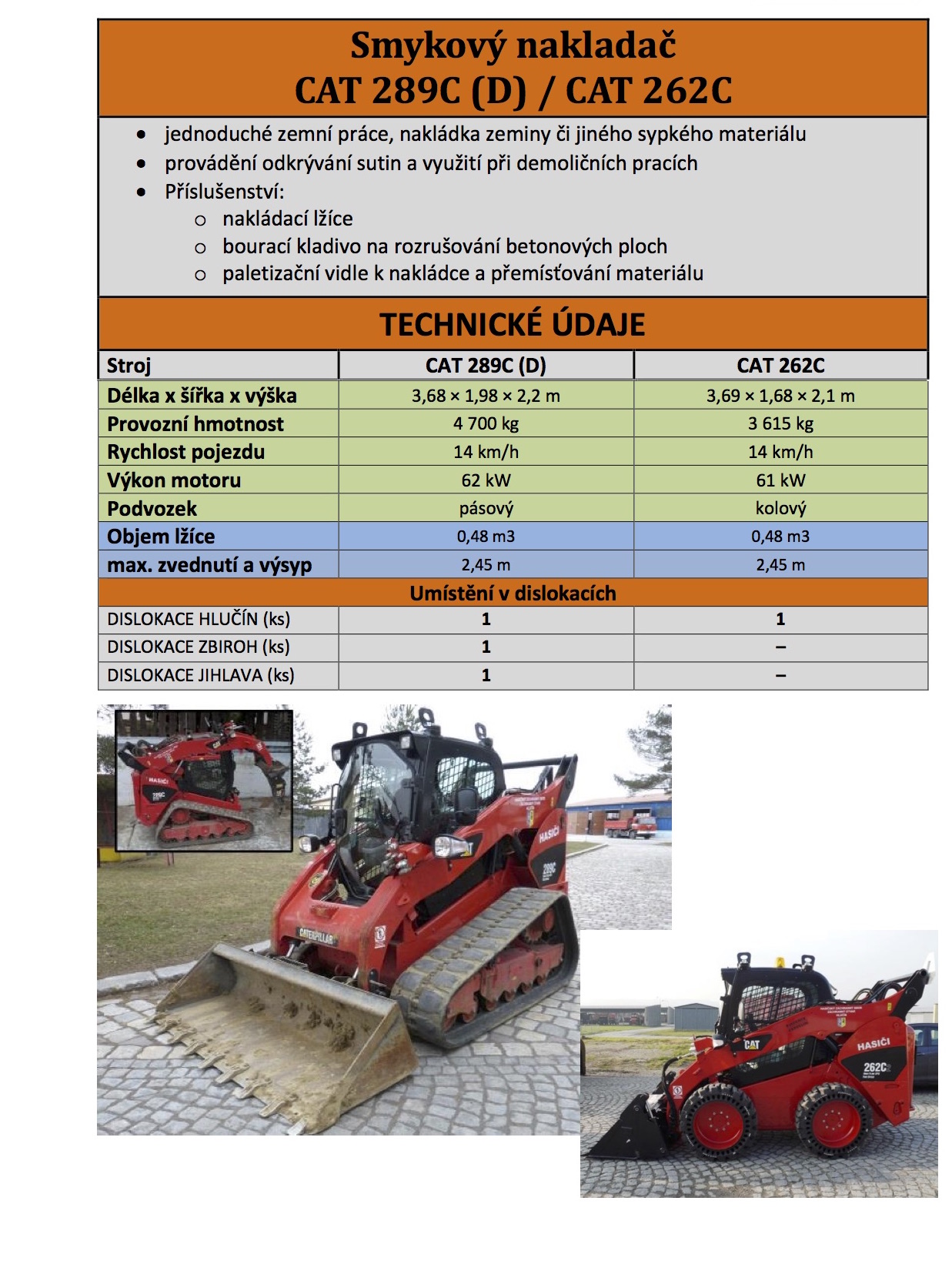 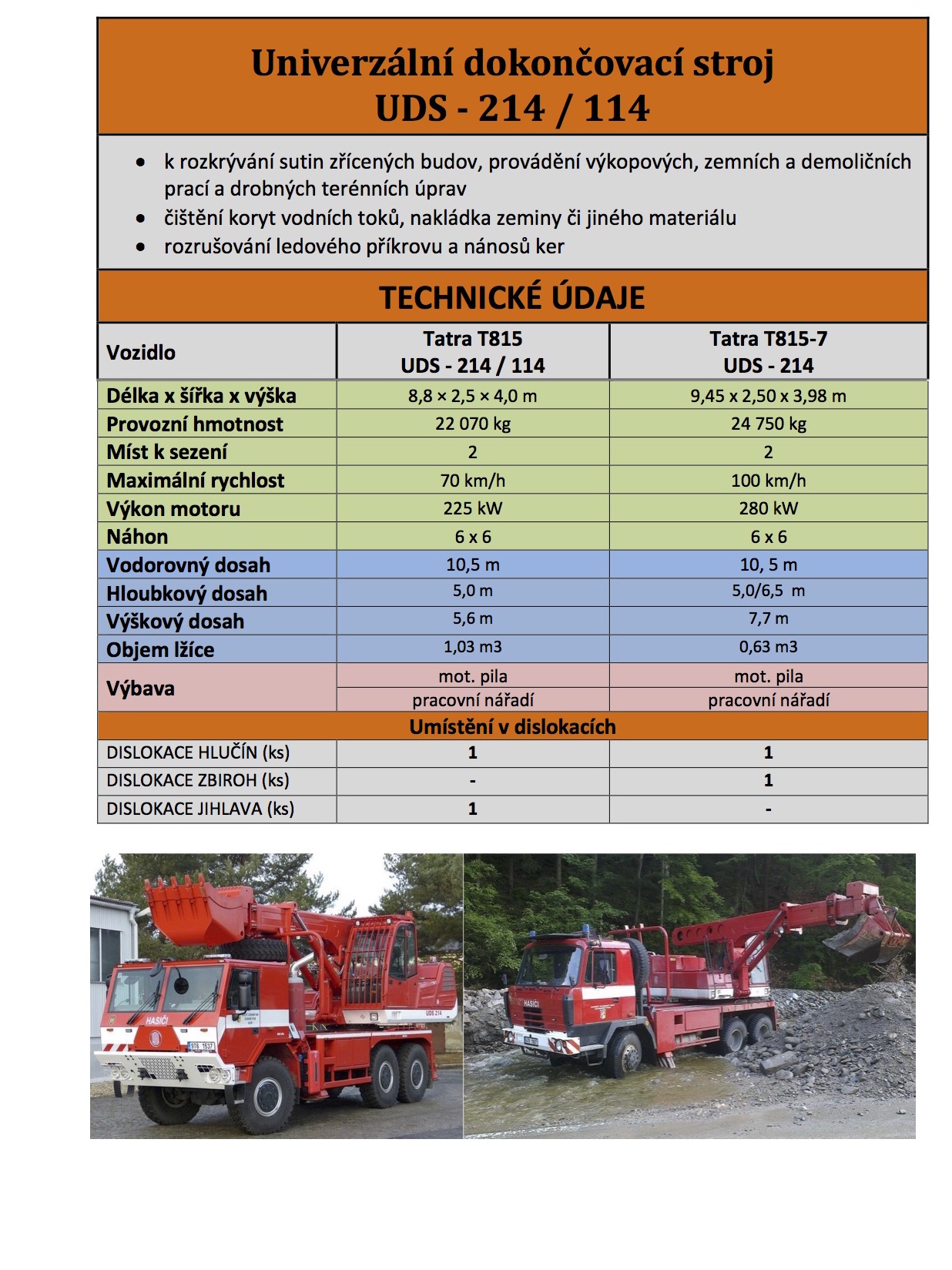 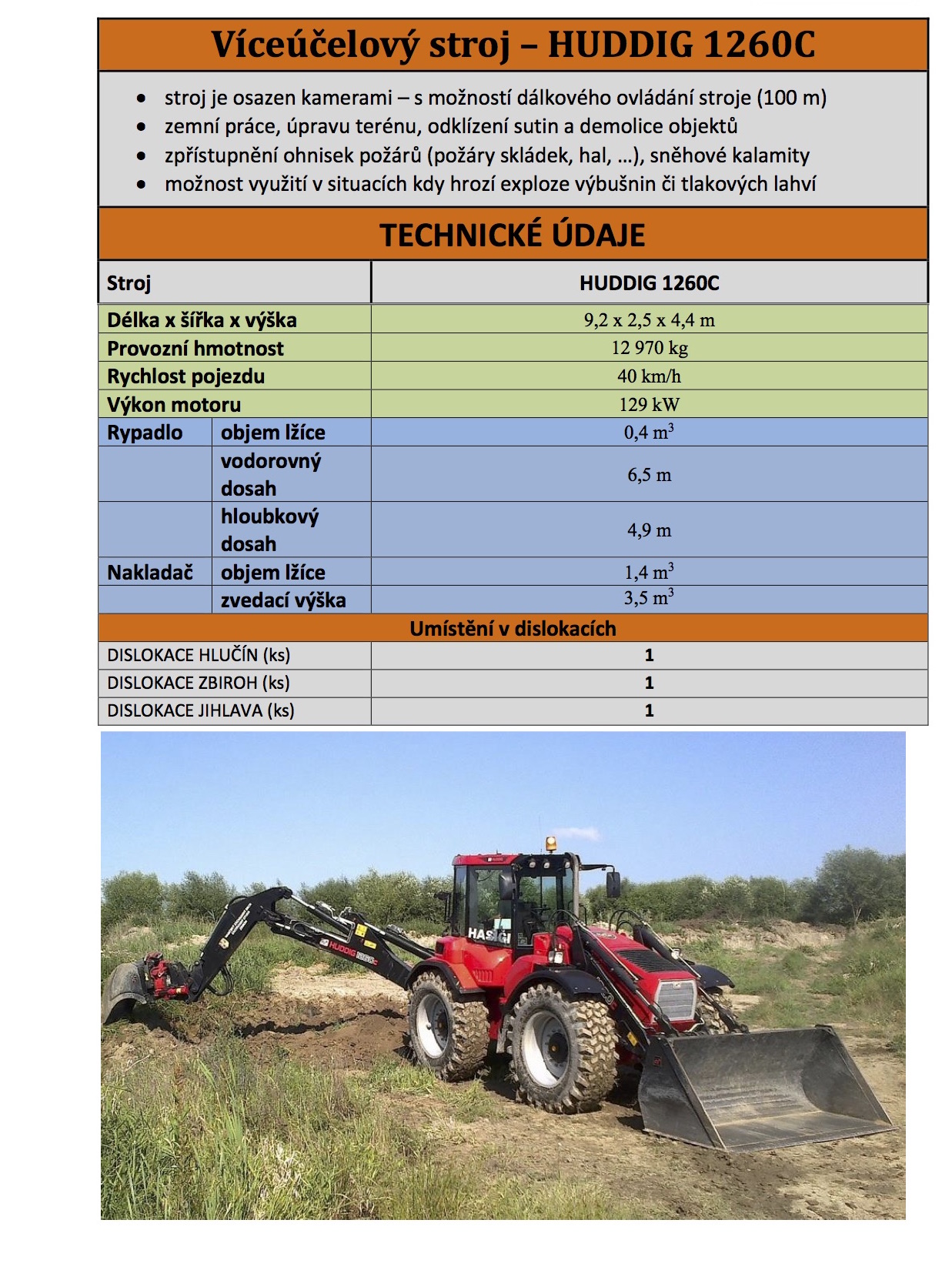 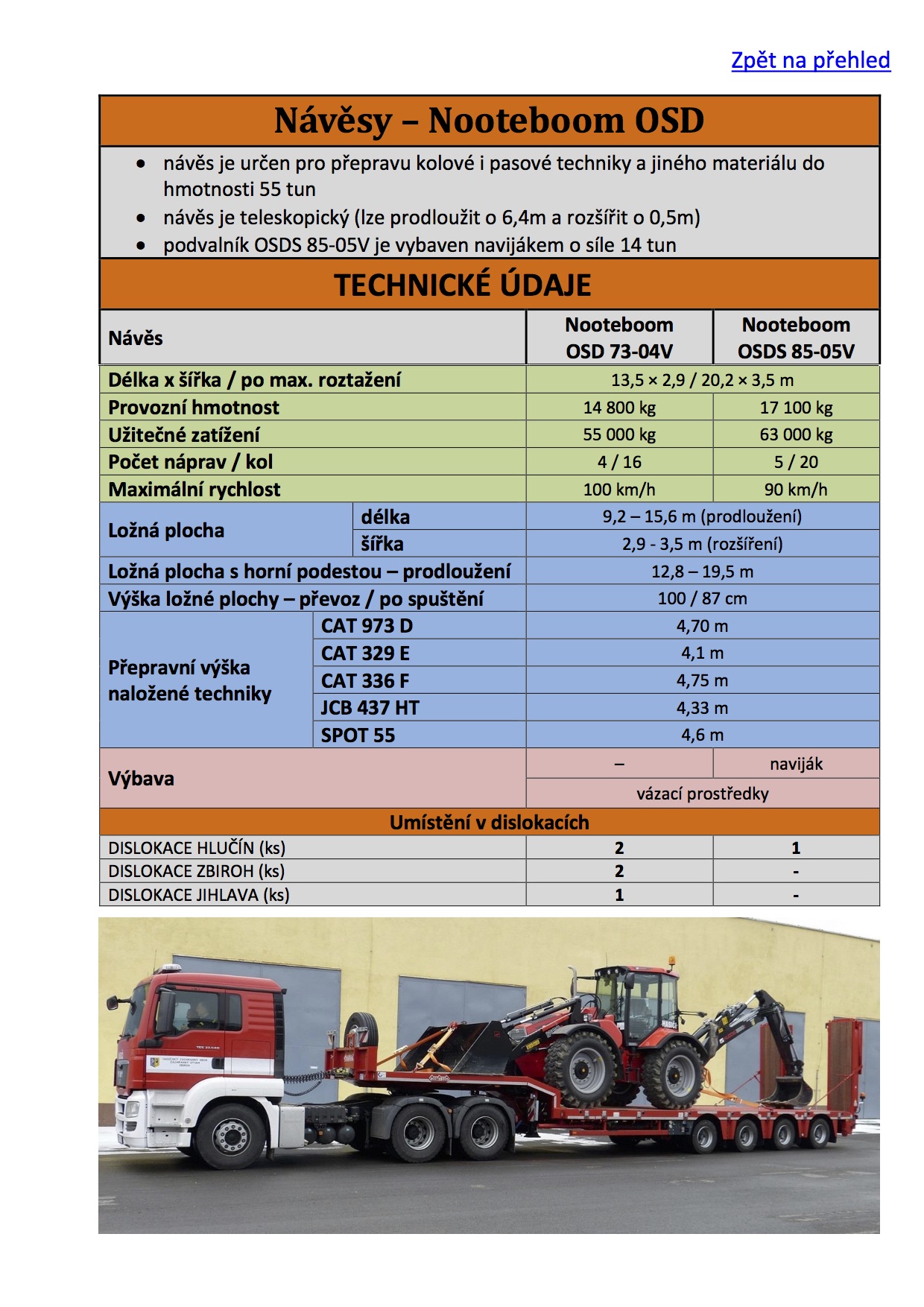 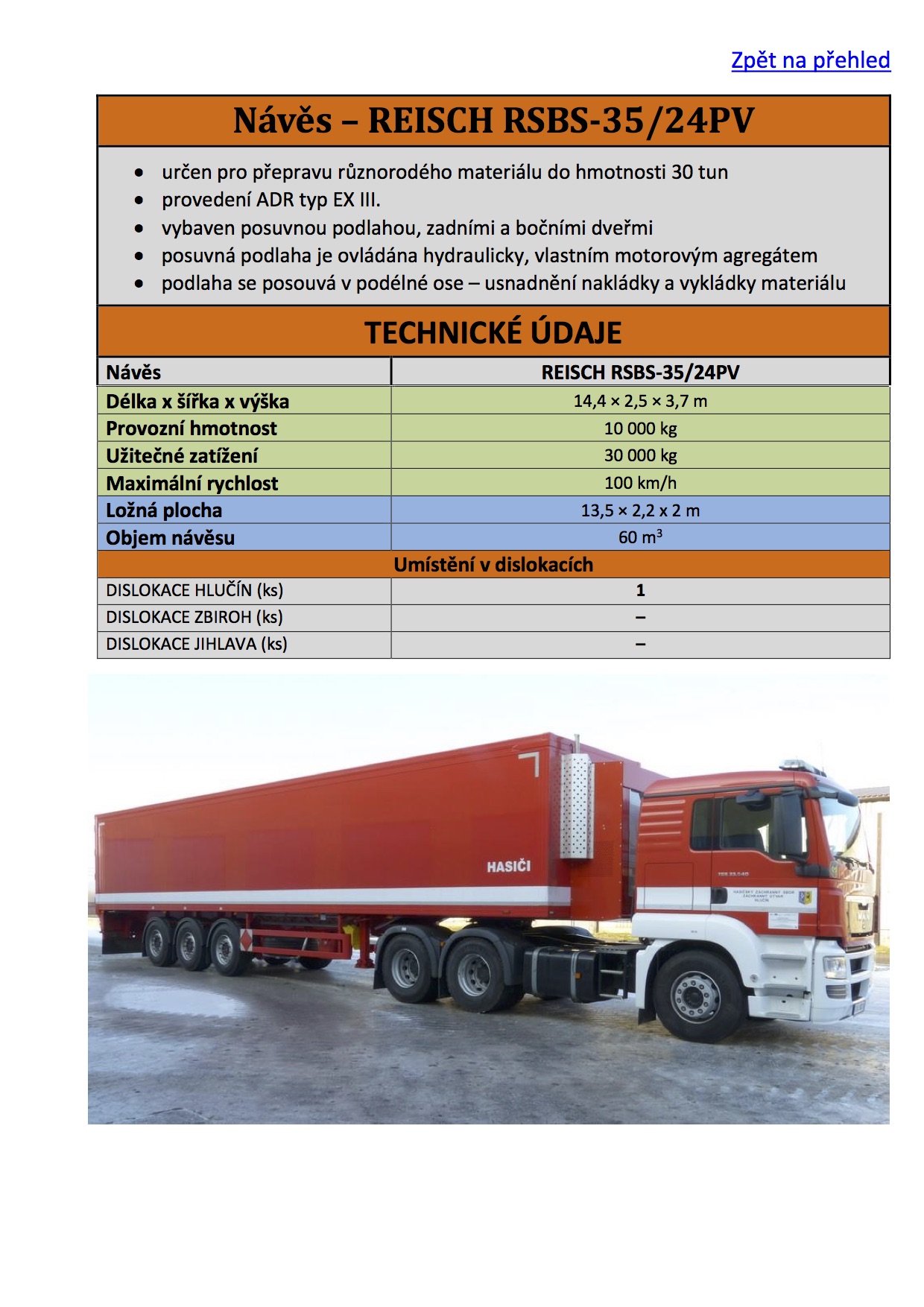 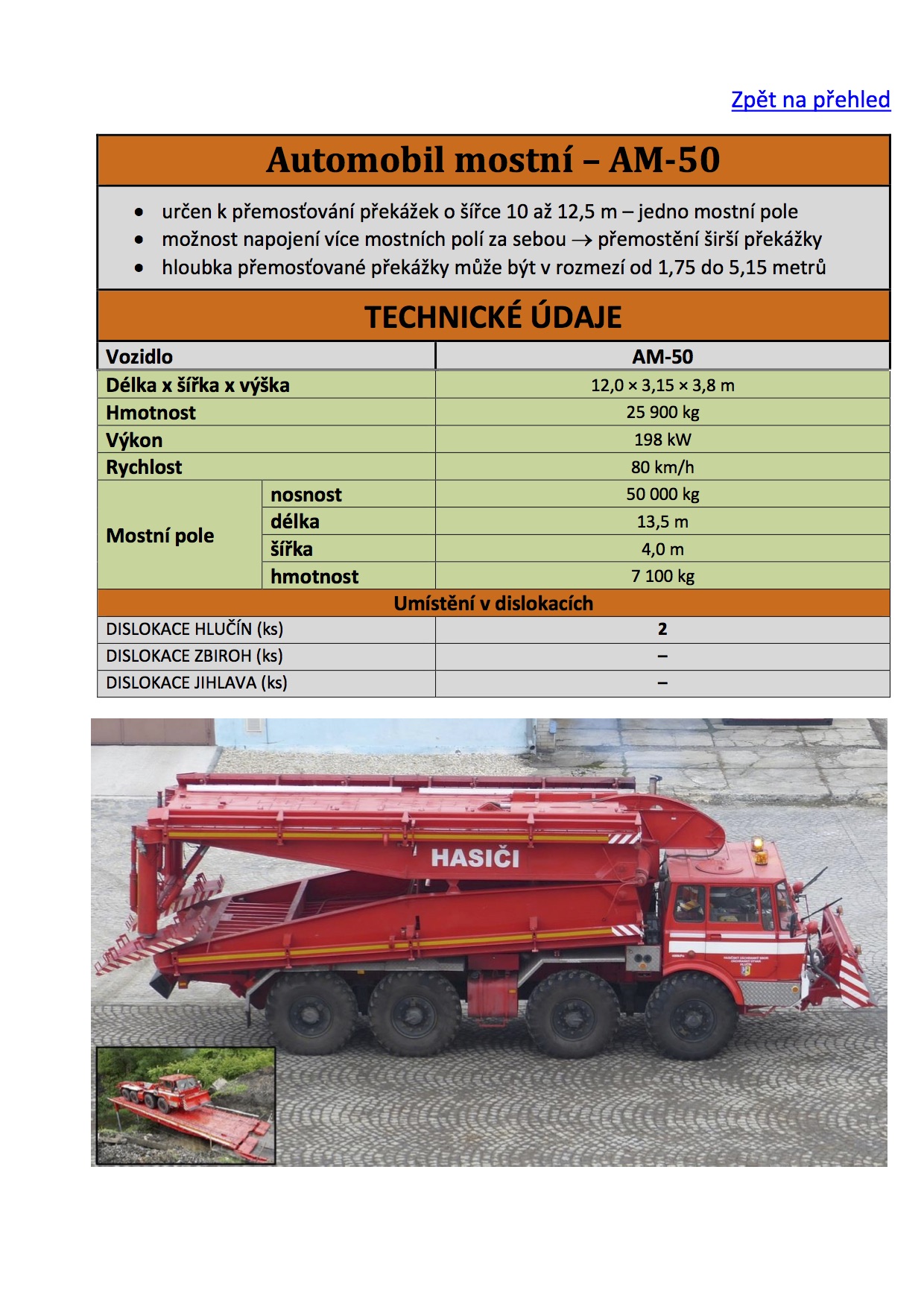 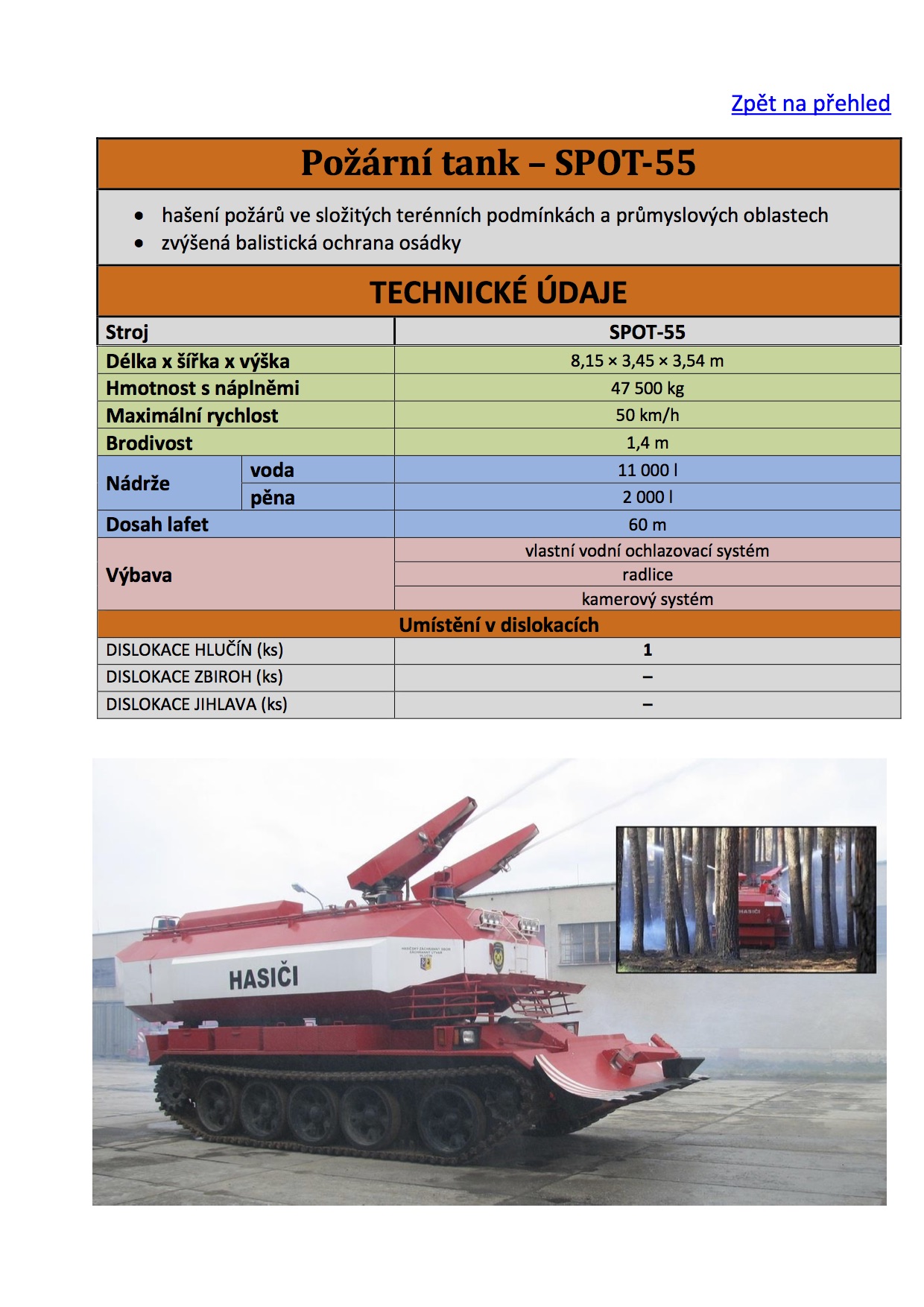 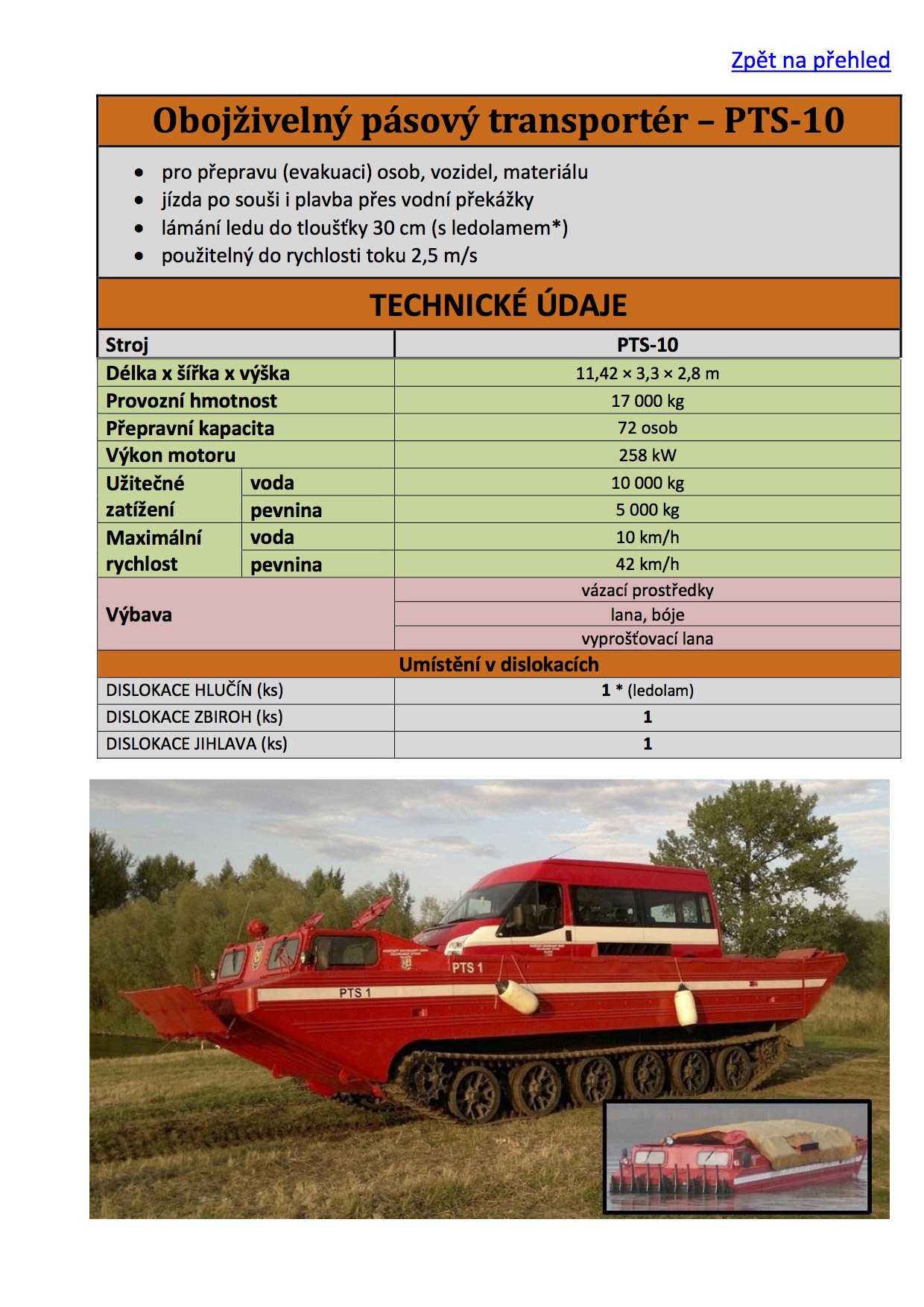 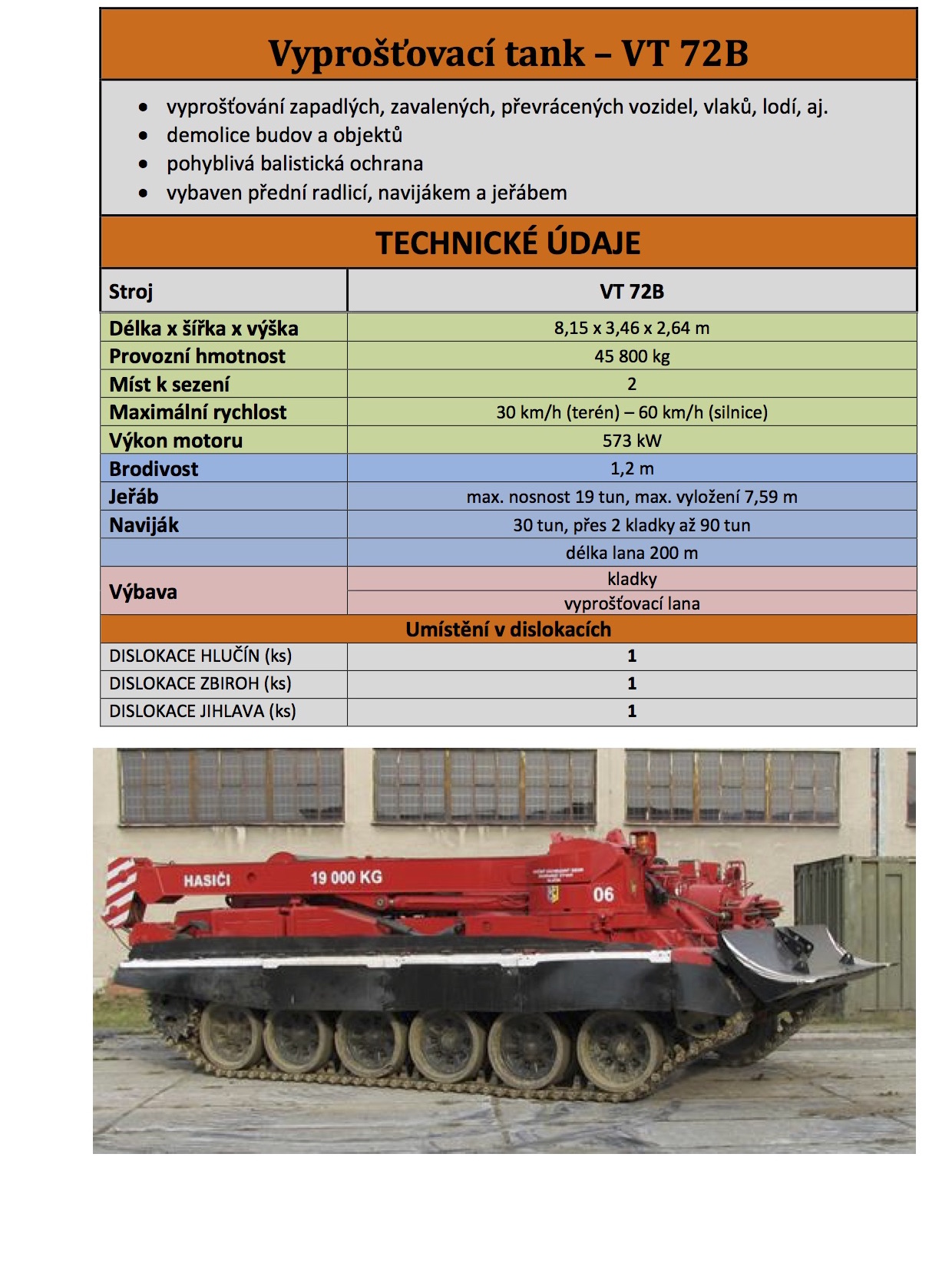 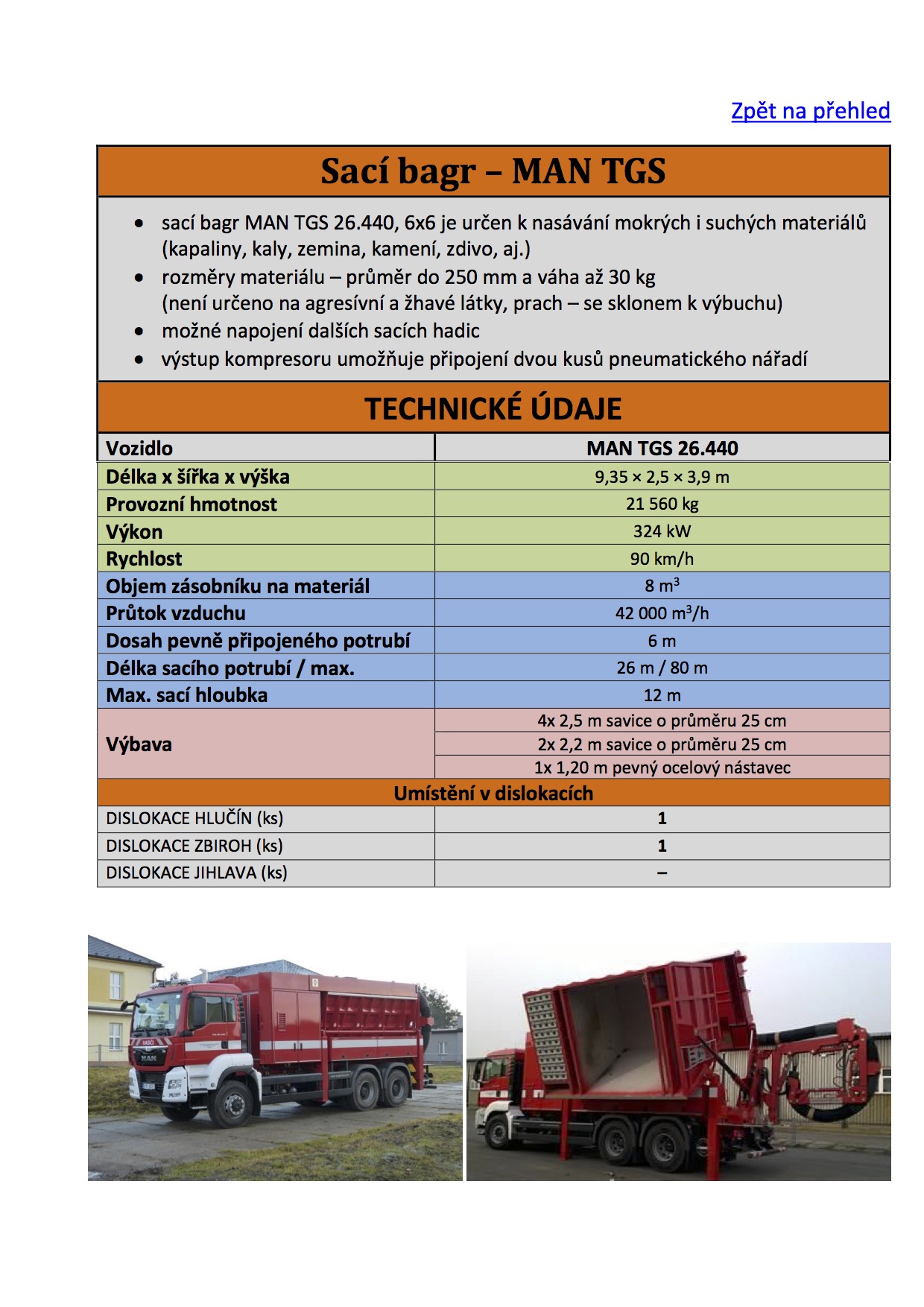 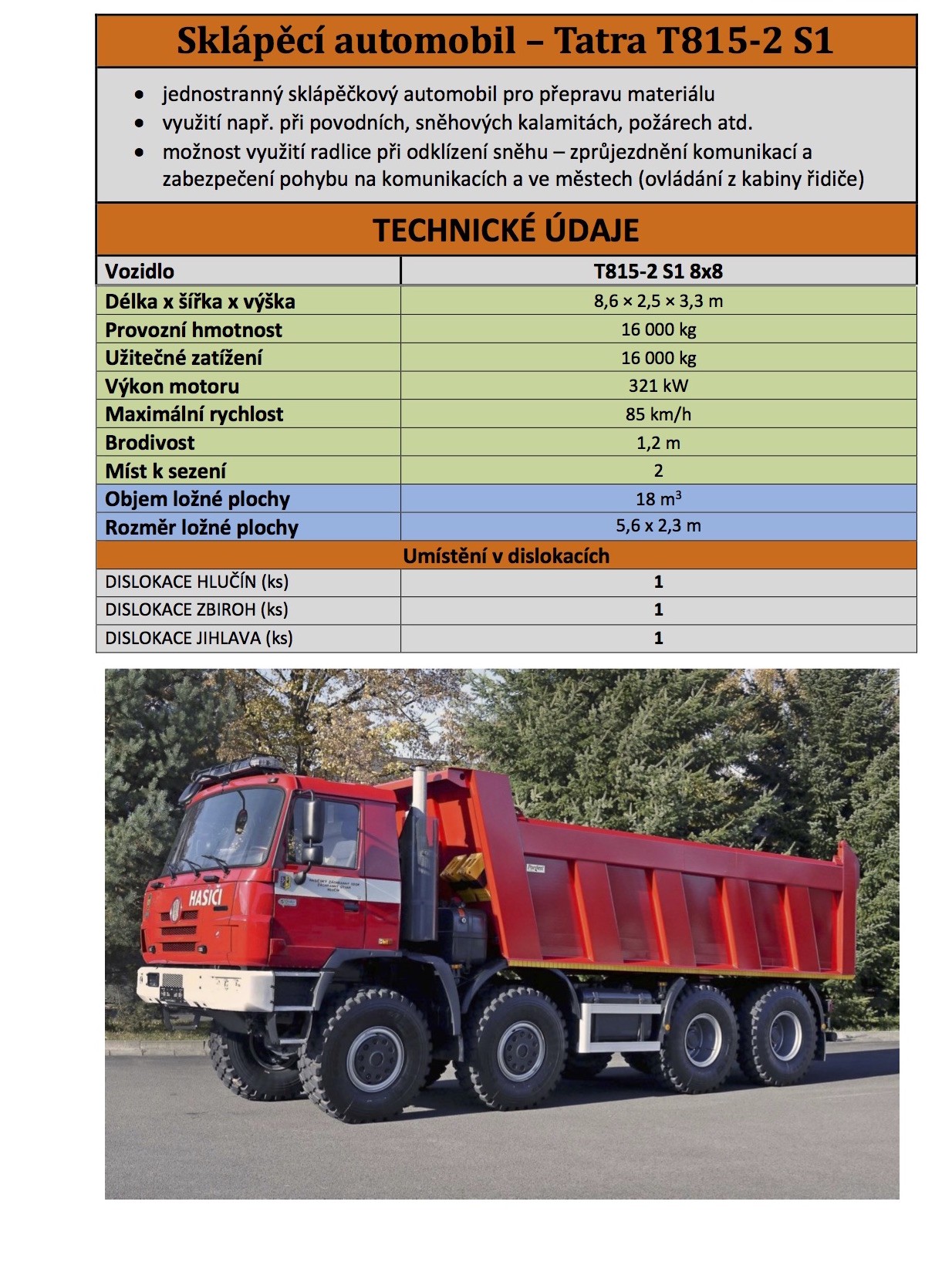 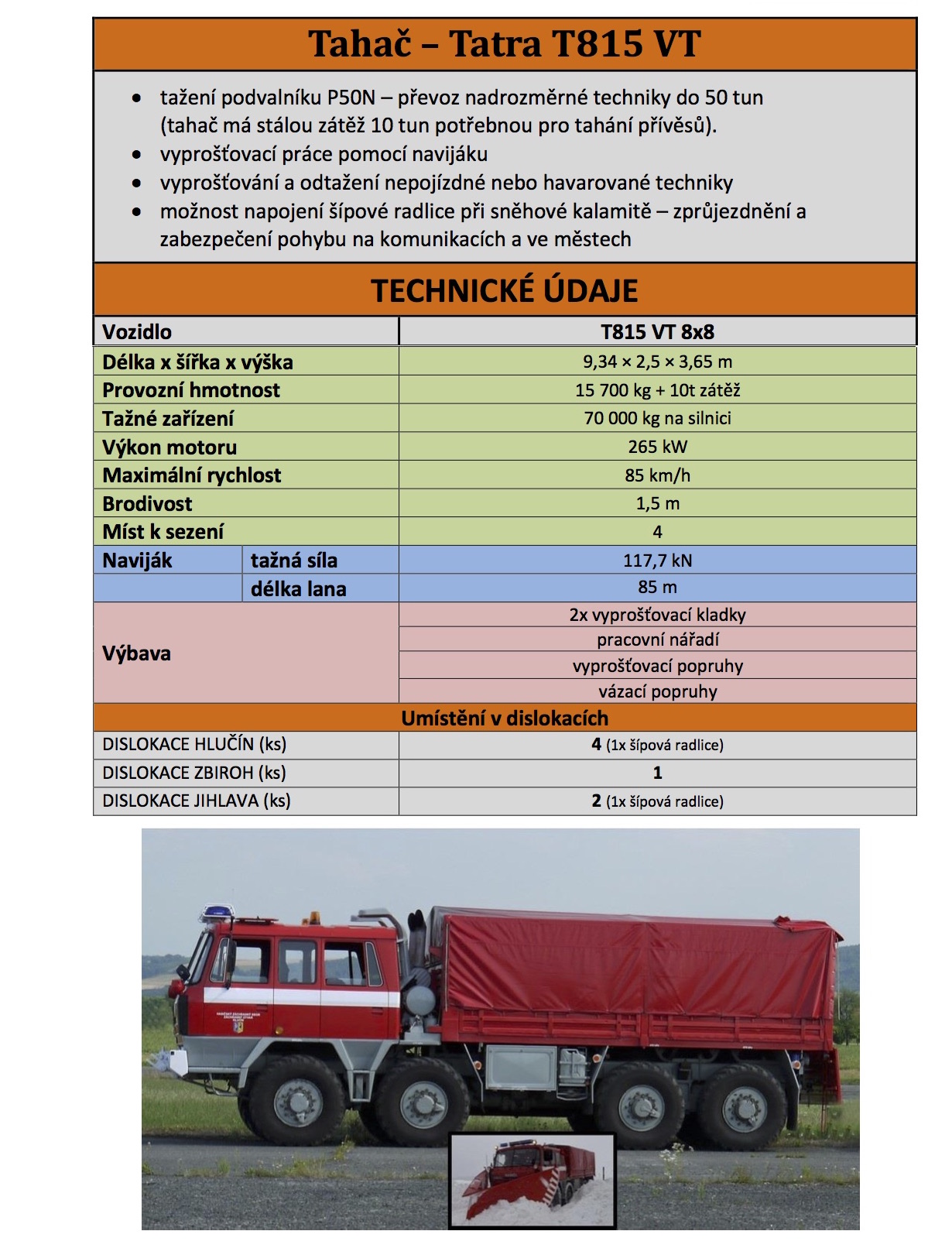 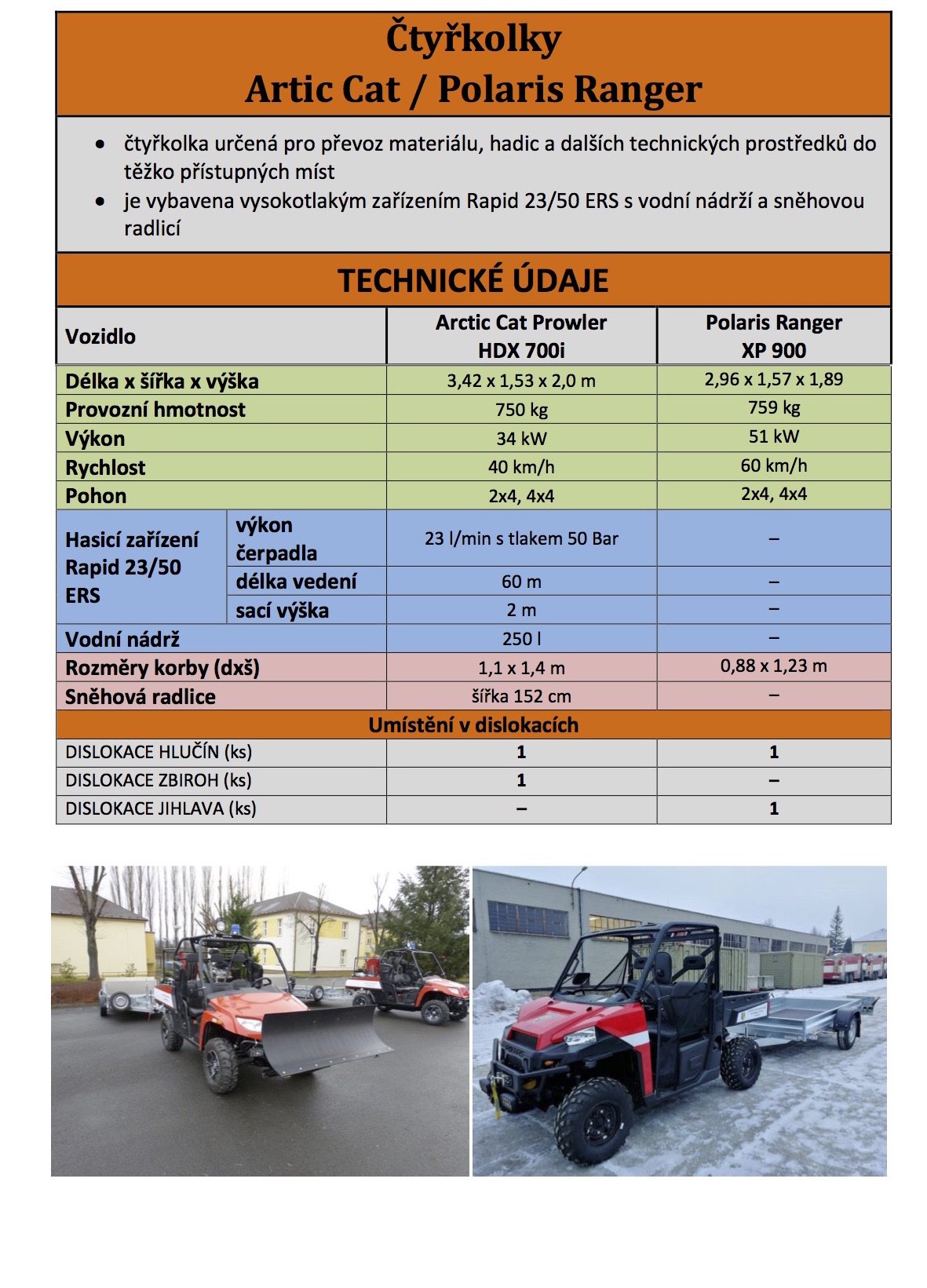 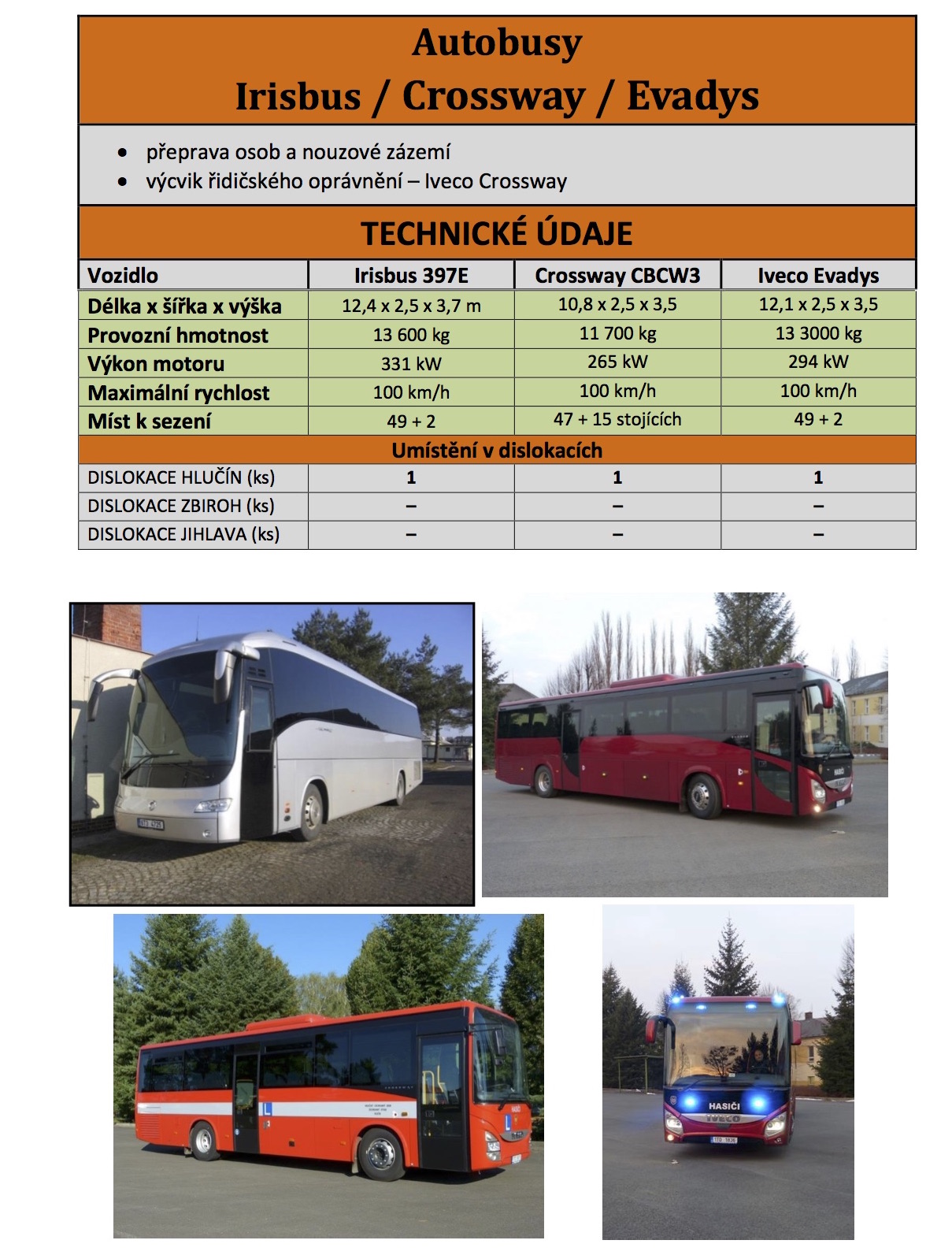 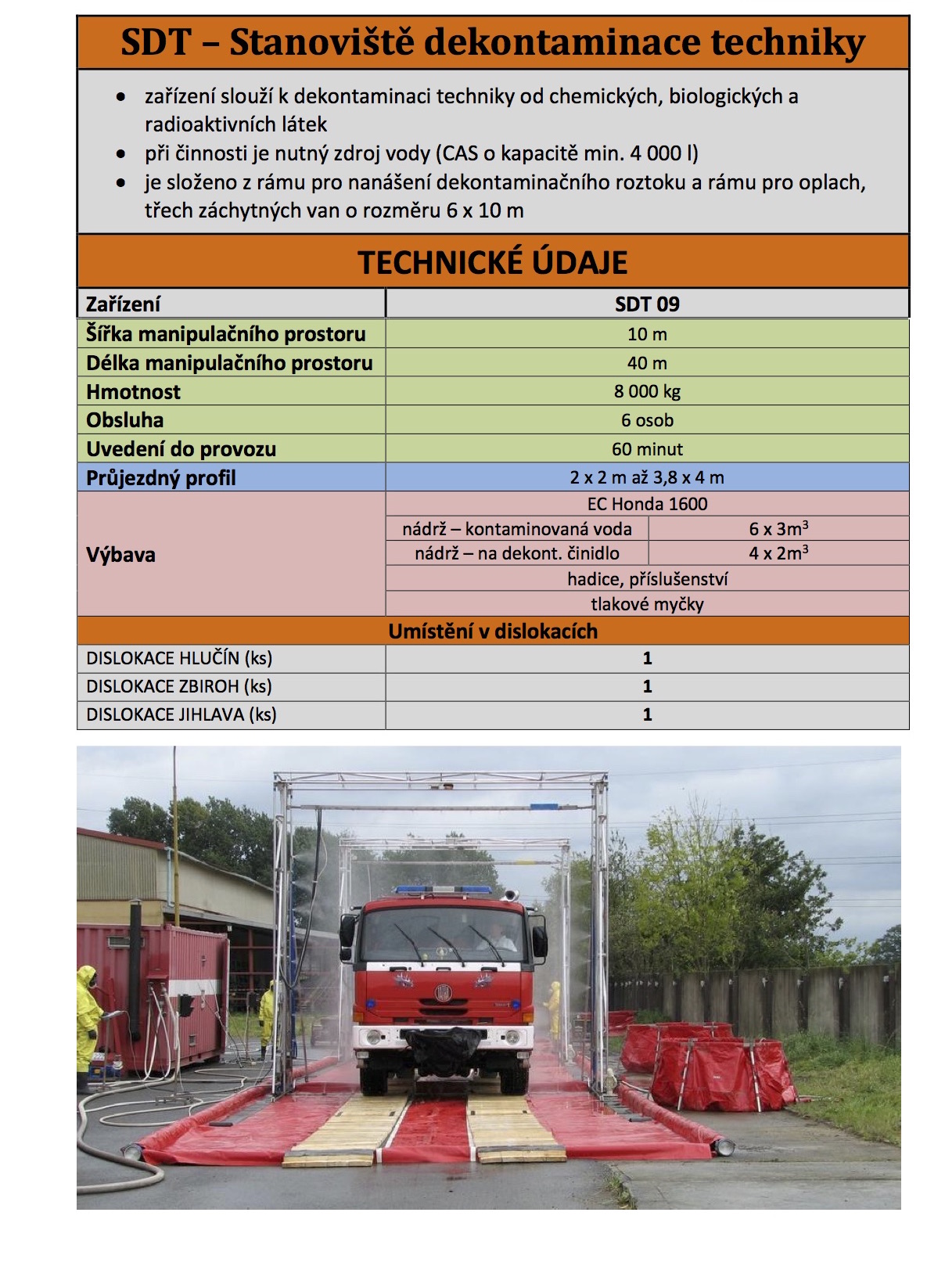 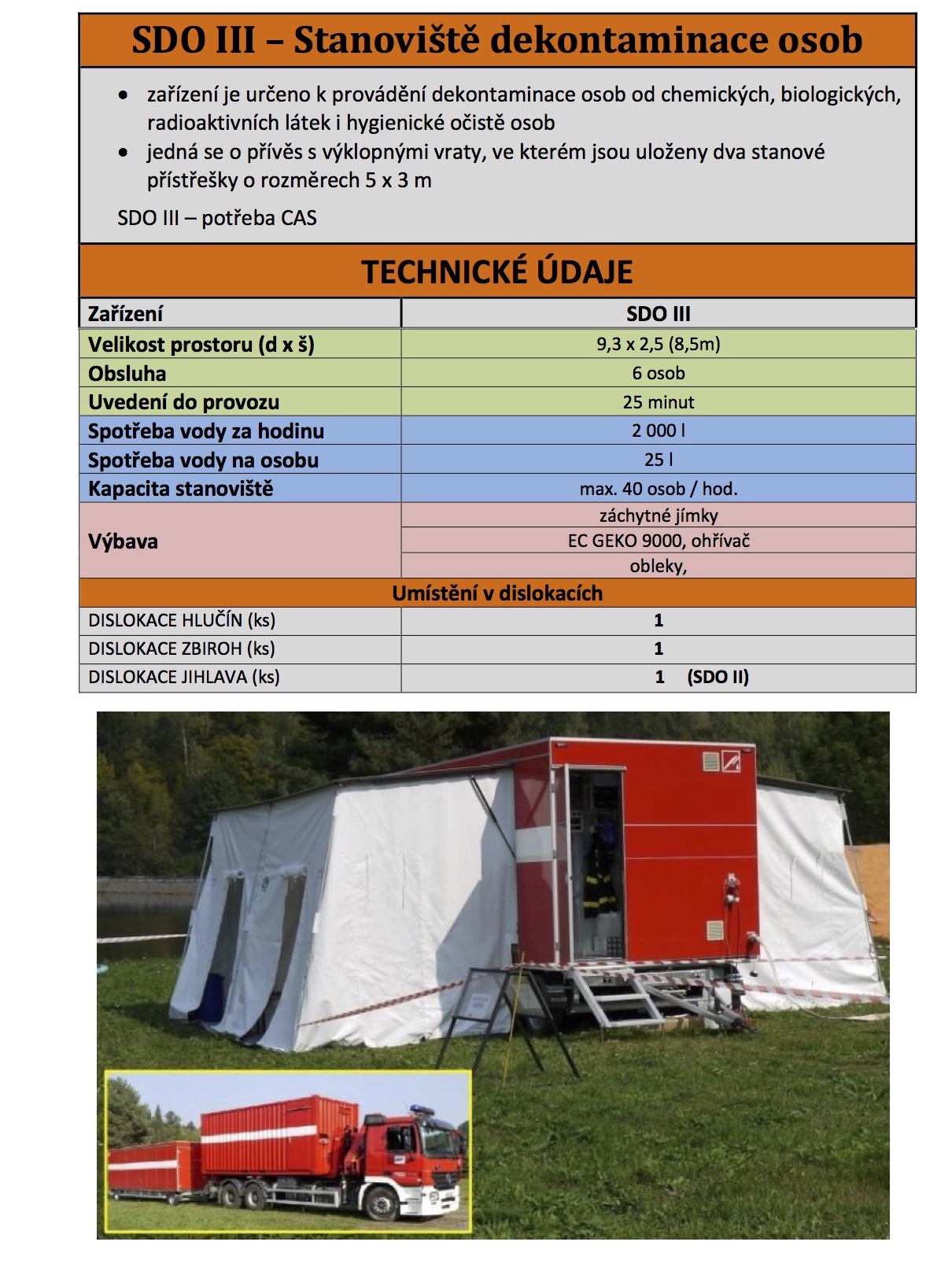 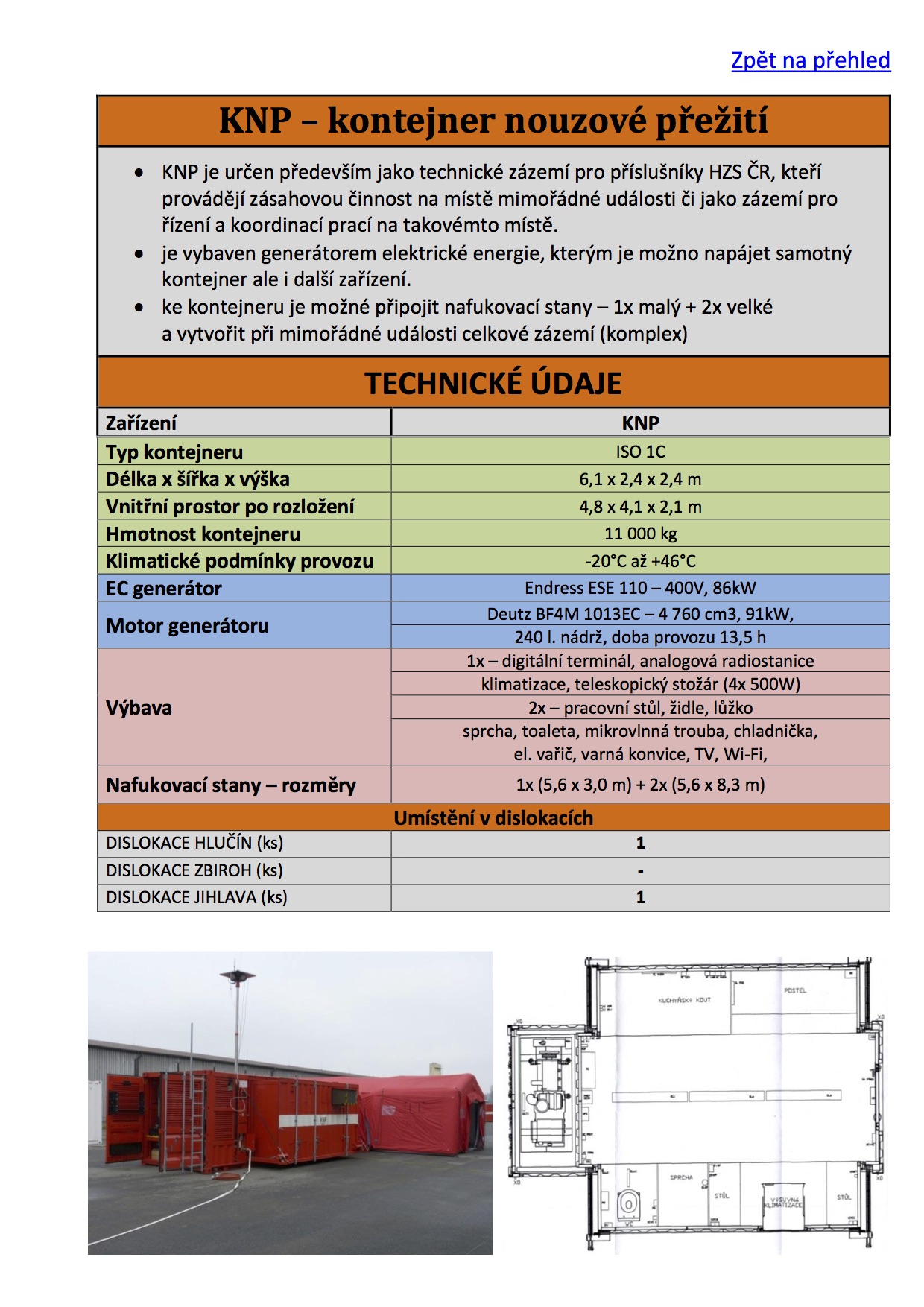 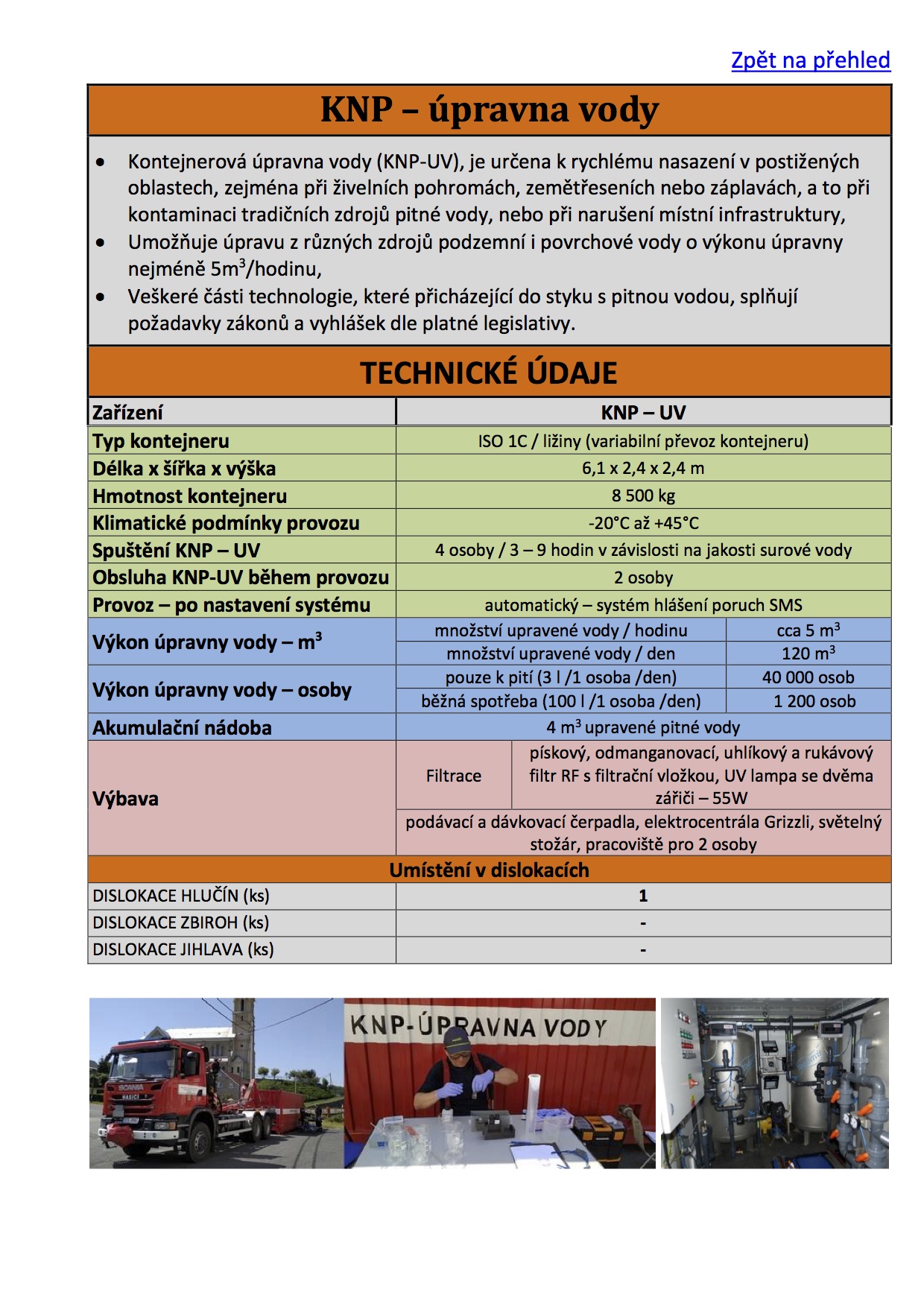 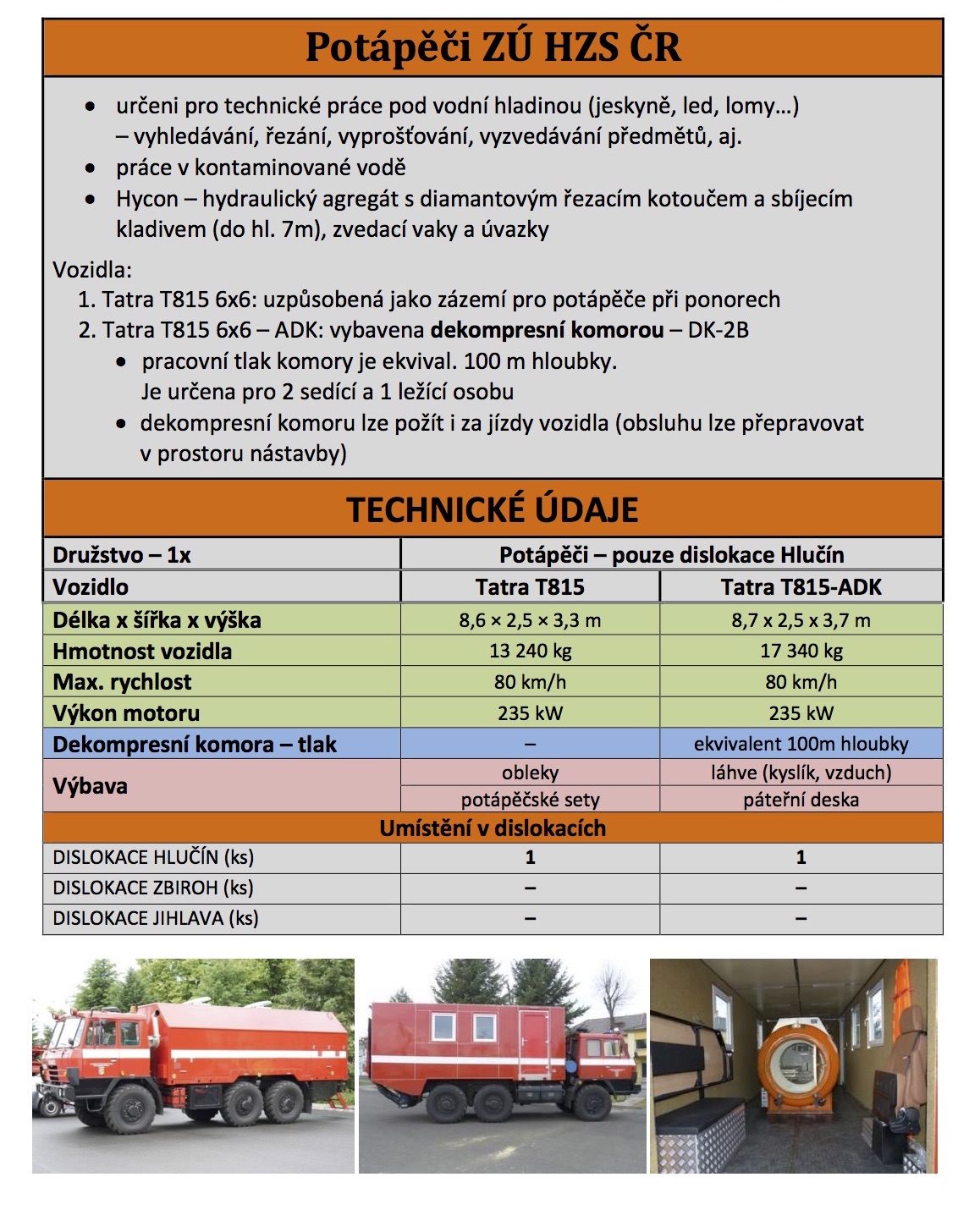 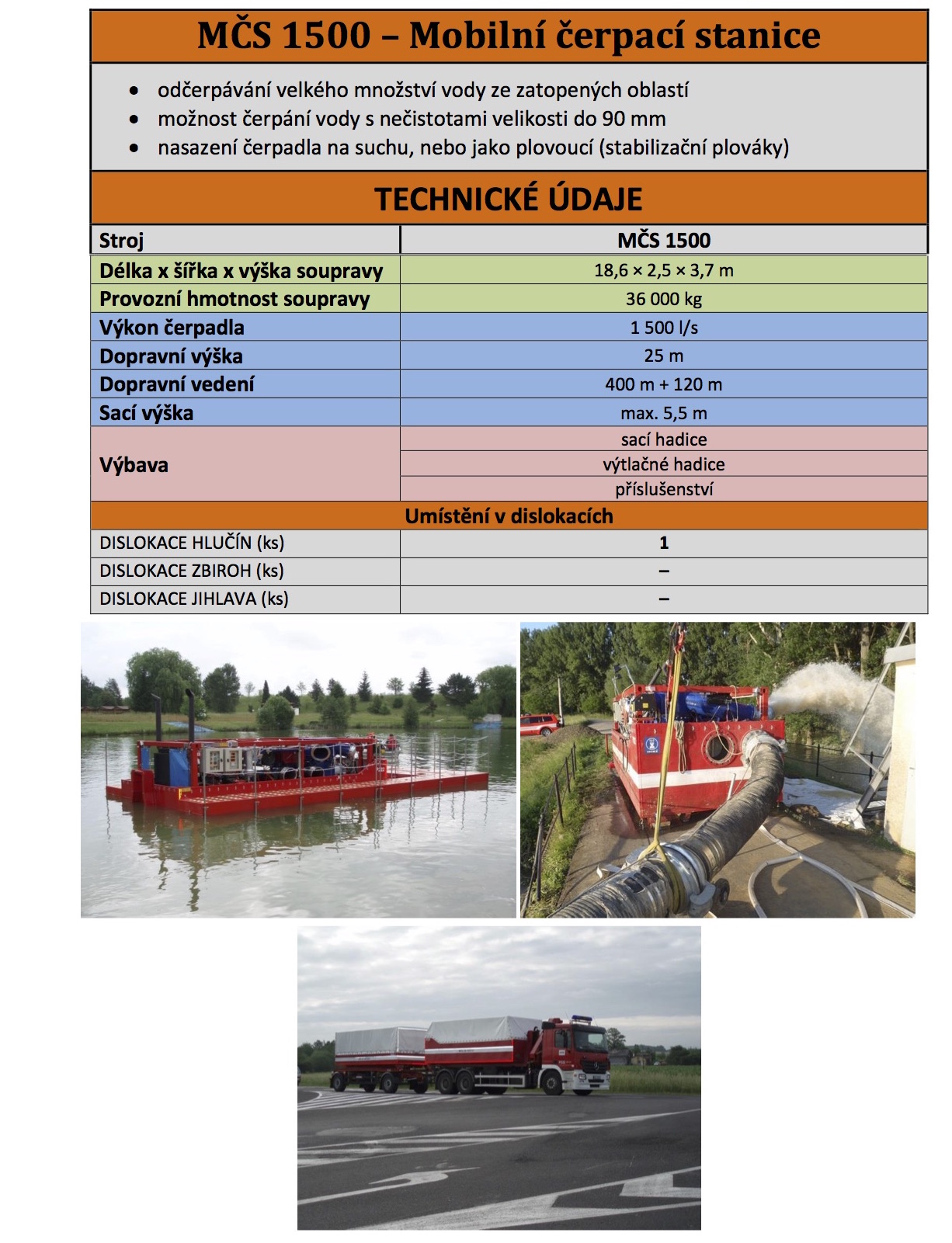 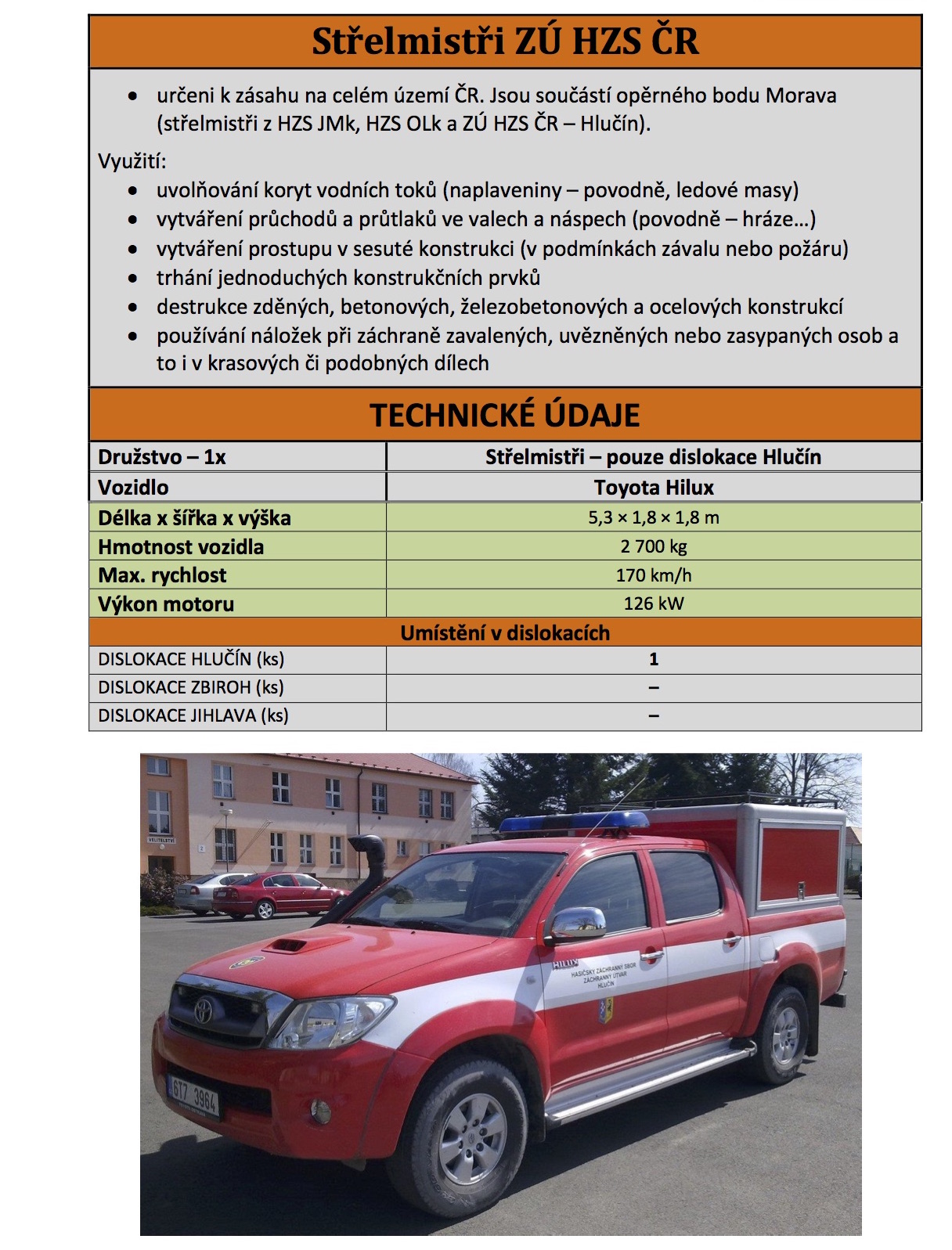 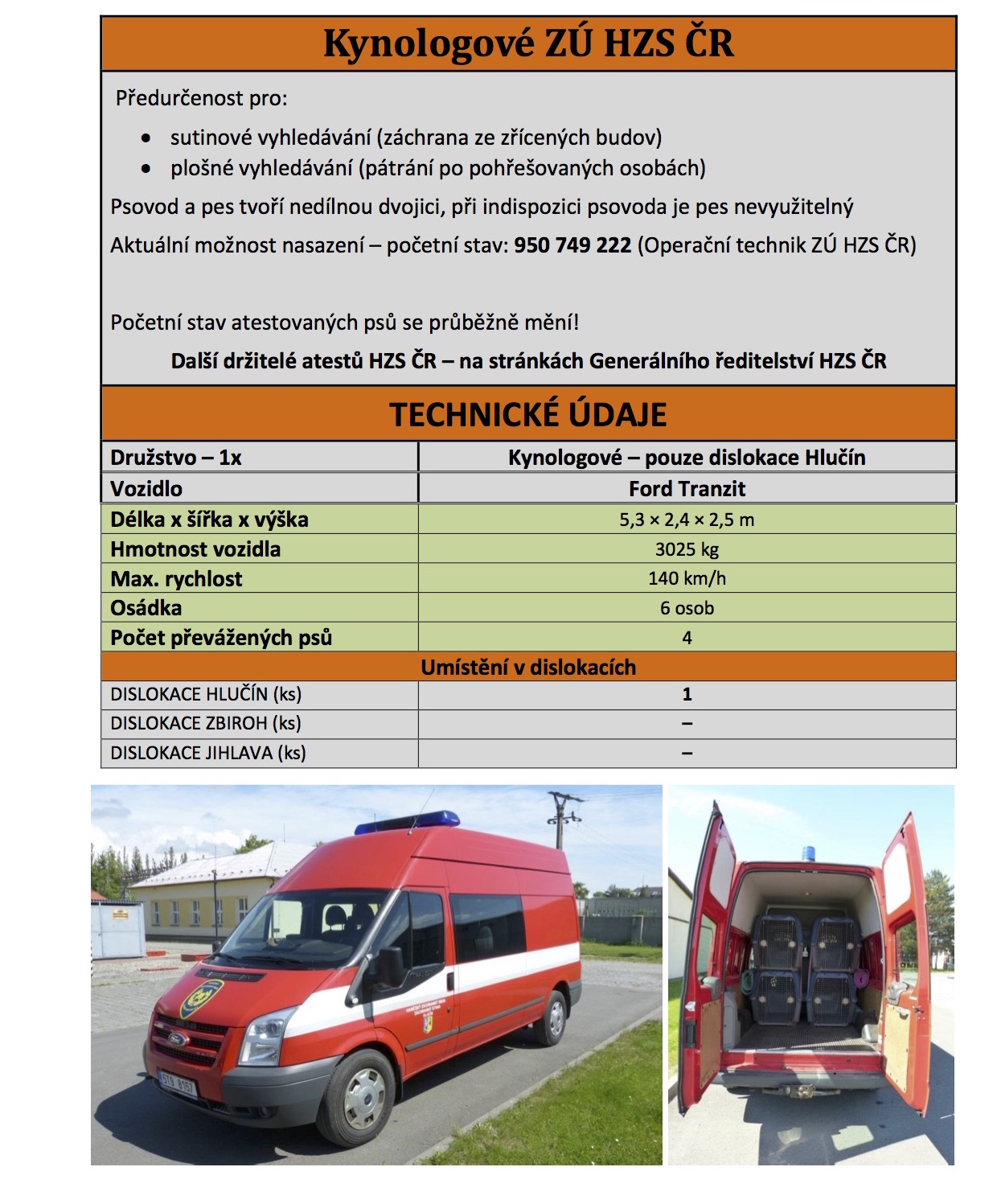 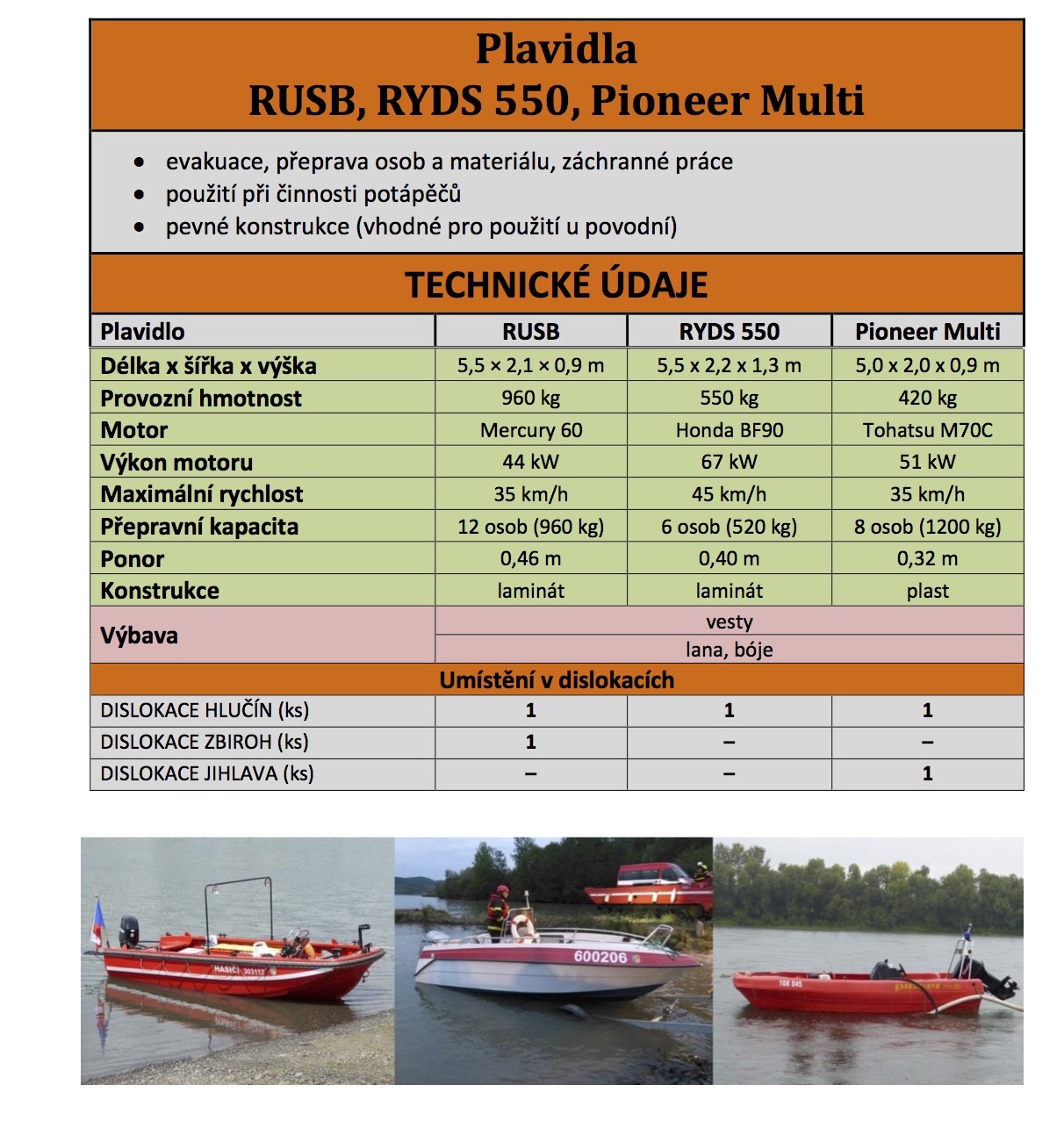 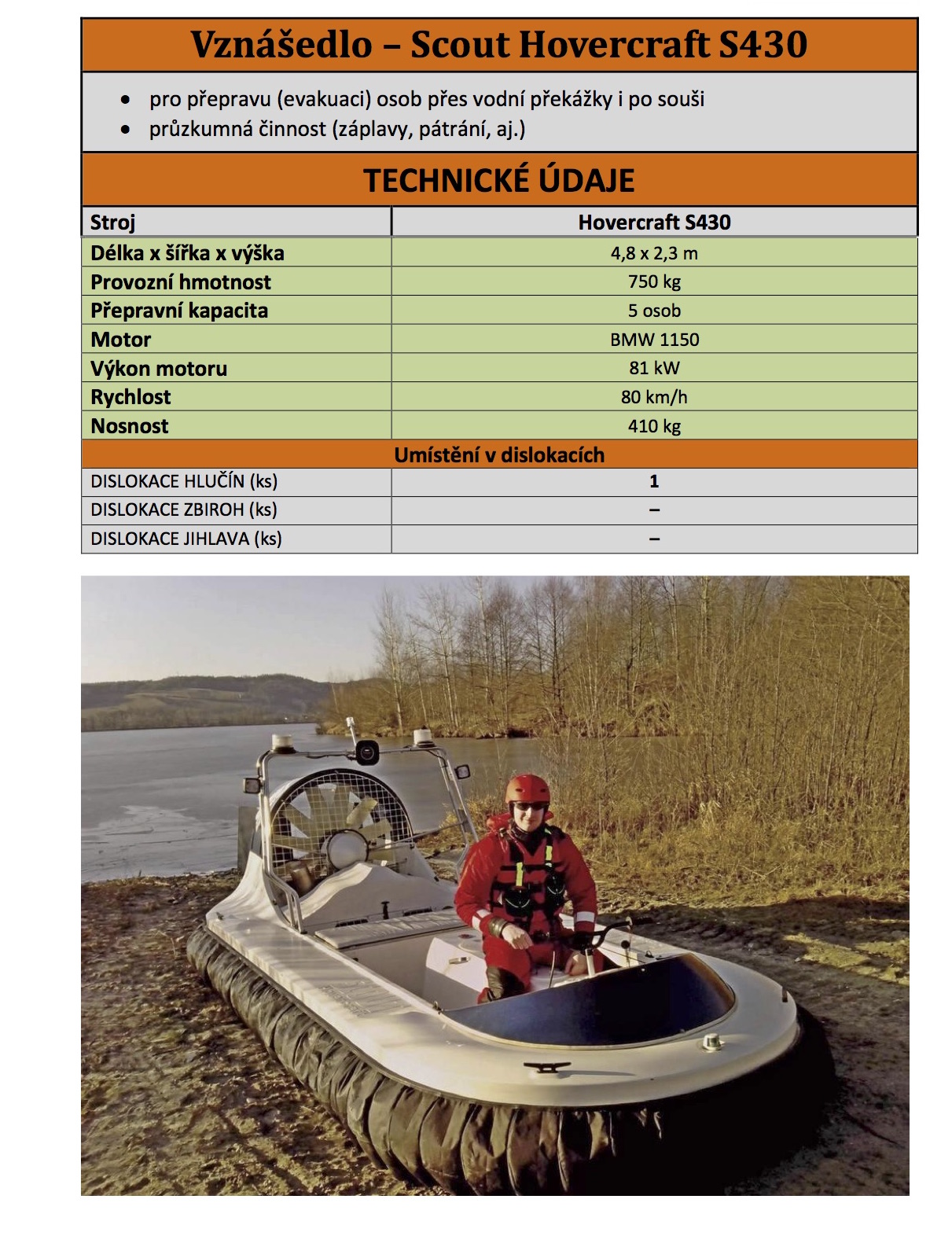 Kynologie
Kynologická služba se zabývá plošným vyhledáváním pohřešovaných osob při pátracích akcích ve spolupráci s Policií ČR a také vyhledáváním osob v sutinách 
K této činnosti jsou vydávány potřebné atesty Ministerstva vnitra ČR
Psovod a jeho pes tvoří nedílnou kynologickou dvojici, kterou nelze nahradit

Acura – border kolie – (psovod pprap. Willaschek M.) – atest MV platný do jara r. 2020 - atestovaný pes na vyhledávání v sutinách 
Diego – německý ovčák – (psovod pprap. Svoboda P.) – atest MV platný do podzimu r. 2020 - atestovaný pes na vyhledávání v sutinách. 
Black – border kolie – (psovod pprap. Klega P.) – atest MV platný do podzimu r. 2019 - atestovaný pes na vyhledávání v sutinách.
Statistika
Zásahy 2021
Březen 2021 – záchrana osob a zvířat – vyhledání osoby pod zamrzlou vodní hladinou, v důsledku prolomení ledu pod osobou na vodní ploše přehrady Slezská Harta, obec Nové Pláně
Březen 2021 – OMU – výskyt vysoce patogenní ptačí chřipky v Královehradeckém a Středočeském kraji. Postupná účast na likvidaci a následné dekontaminaci u 5 chovů infikované drůbeže. 
Květen 2021 – požár – požár vrakovišť vdolní oblasti Vítkovic, Ostrava, Moravskoslezský kraj. Při zdolávání požáru byla nasazena speciální technika záchranného útvaru pro hašení v nebezpečných prostorech - cisternová zodolněná stříkačka CZS 40 S3 TATRA 815-7 (Titan) a velkoobjemová cisterna T 815 CV40 10x10 (Taurus). V průběhu zásahu bylo spotřebována 33 000 l hasební vody. 
24.6.2021-21.7.2021 – OMU – odstraňování následků tornáda v Jihomoravském kraji. Byly vytvořeny celkem tři odřady ze všech dislokací záchranného útvaru. Celkem bylo nasazeno 175 příslušníků a zaměstnanců útvaru, kteří zajišťovali obsluhu 79 kusů zásahové techniky. Z místa události bylo odklizeno přes 30 000 tun suti, automobily zde najely více než 100 000 km a zemní stroje odpracovaly 3200 motohodin. Mezi stěžejní kusy zasahující techniky zde lze zařadit zemní stroje (rypadla, buldozery, kolové nakladače, univerzální dokončovací stroje...), sklápěcí automobily a přepravní techniku. 
Srpen 2021 – OMU – rozsáhlé lesní požáry v Řecku, poskytnutí humanitární pomoci. Účast na hasebních pracích, zajištění týlového zázemí pro zasahující odřad HZS ČR. 
Září 2021 – únik plynu/aerosolu – výbuchu plynu v rodinném domě v Koryčanech 
V průběhu roku 2021 – OMU – převozy a distribuce rychlotestů a antigenních testu v rámci celé ČR. Příjemcem testů byly z velké části školská zařízení. Celkem záchranný útvar realizoval 20 zásahu ve spojní s urgentní distribucí testů na detekci nemoci COVID-19
Zdroje
http://www.hzscr.cz/clanek/organizacni-schemata.aspx
https://www.hzscr.cz/clanek/uvod-hlavni-ukoly-a-zamereni-zu-hzs-cr-hlavni-ukoly-a-zamereni-zachranneho-utvaru-hzs-cr.aspx
Zákon č. 320/2015 Sb. o HZS ČR
Usnesení Vlády ČR ze dne 22.října 2007 č.1194 
http://www.hzscr.cz/clanek/generalni-reditel-hasicskeho-zachranneho-sboru.aspx
http://www.hasicarny.cz/
https://www.hlucin.cz/cs/mesto-hlucin-a-dso/tiskove-zpravy/hlucinska-kasarna-oslavi-osmdesat-let-existence.html
https://www.hzscr.cz/clanek/technika-a-prostredky-zachranneho-utvaru-hzs-cr-847147.aspx
Zákon č. 133/1985 Sb., o PO
Vyhláška MV č. 247/2001 Sb. o organizaci a činnosti jednotek PO